Cadavers, a Potential Source of Stem Cells
By Vincent Iannaco
BME181
April 11th, 2013
Stem Cells
Stem cells are immature cells with the unique ability to be able to develop into any cell in the human body, such as bone, skin, muscles and nerve.
Stem cells are valuable because they can we can influence them to develop into any cell a person needs.
For example, if a person has a disease like Parkinson's or Alzheimer's, stem cells could be used to repair and create new cells in place of the old, degenerating ones.
Stem Cell Controversy
A good source of stem cells could be found in the human embryo
It is controversial to take stem cells from the human embryo, and used to destroy the embryo.
Embryonic stem cells can also be rejected by the persons immune system.
Stem Cells from Cadavers
Human cadavers are also a possible source of stem cells and has recently been looked at.
Cells from the bone marrow, the skin and the brain tissue can all be used to further stem cell research.
Stem cells would be harvested from donors.
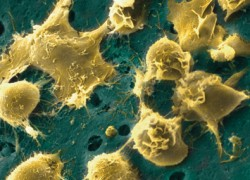 Mesenchymal Stem Cells
Mesenchymal stem cells can be found in bone marrow
MSCs can live in an environment of low oxygen and therefore should survive longer after the body dies then most other cells.
MSCs can become bone, cartilage, fat and other cell types
Pluripotent Stem Cells from Cadaver Brains
Cells from the brain lining of 146 human brain donors were collected and cultivated on a larger scale then ever before.
Scalp cells grew more rapidly then the brain lining cells, or the Dura Mater.
Dura Mater cells were 16 times as likely to grow successfully then the scalp cells.
Complications
The stem cells of human cadavers may not be as healthy as we expect, and it would still be better to use cells from a live donor then that of a cadavers.
Further research is being done to see if it is safe to use MSCs and other stem cells from cadavers.
Conclusion
Stem cells are too important to not be researched
Finding new sources of stem cells that are not considered controversial is a very important and worth investing time and resources into
With the use of stem cells from cadavers, we could possibly find ways to fight a lot of disorders and diseases.
References
Stem Cells Harvested from Cadavers Probe Promising <http://www.biomedicalblog.com/stem-cells-harvested-from-cadavers-prove-promising/332000/>.
Stem Cells from Cadavers are Viable <http://ryortho.com/breaking/stem-cells-from-cadavers-are-viable/>.
Human Cadaver Brains may Provide new stem cells <http://www.foxnews.com/health/2012/10/17/human-cadaver-brains-may-provide-new-stem-cells/>